Which and How of Cybersecurity FrameworksIdentify and Implement The Perfect Fit
Gaurav Vikash
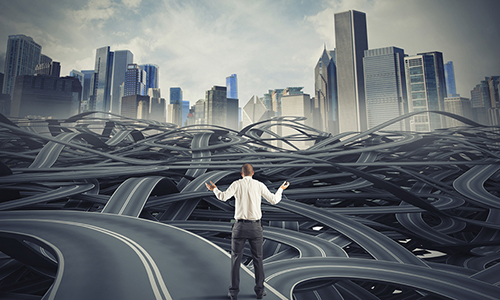 TOO MANY FRAMEWORKS
WHY? / ADVANTAGES OF THE RIGHT FRAMEWORKS
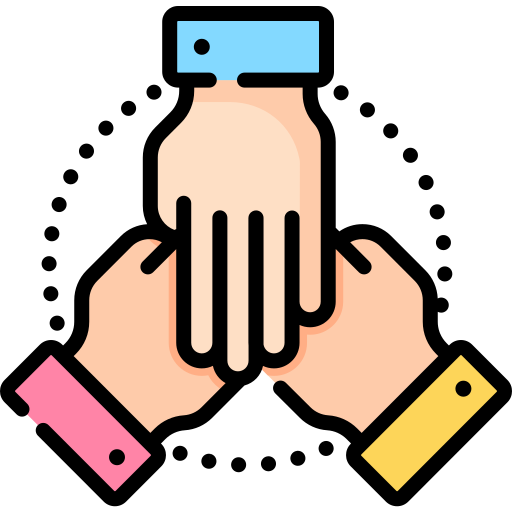 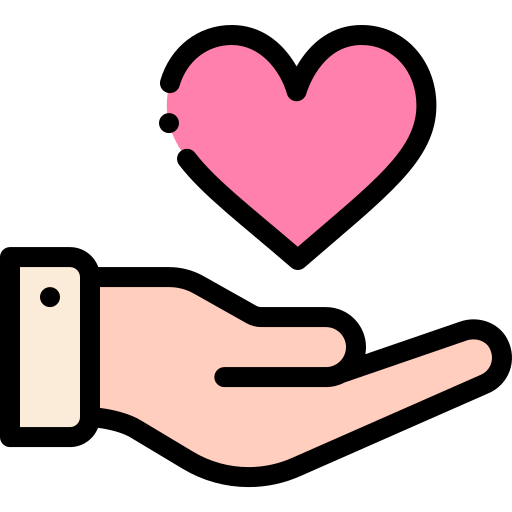 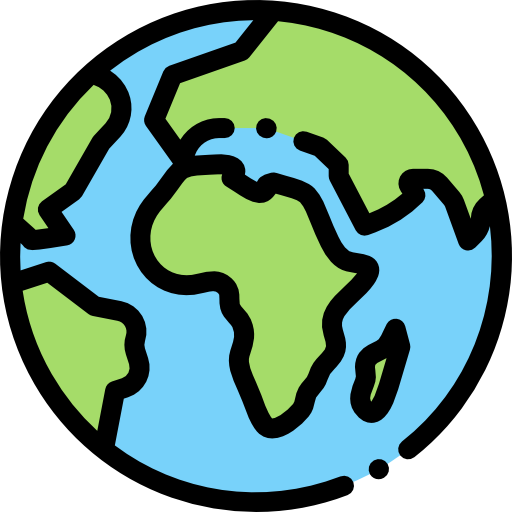 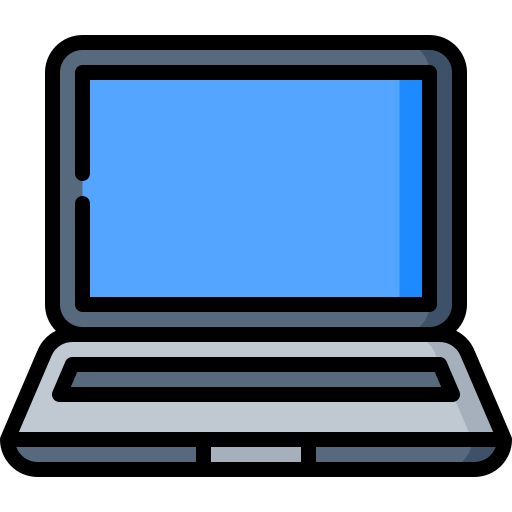 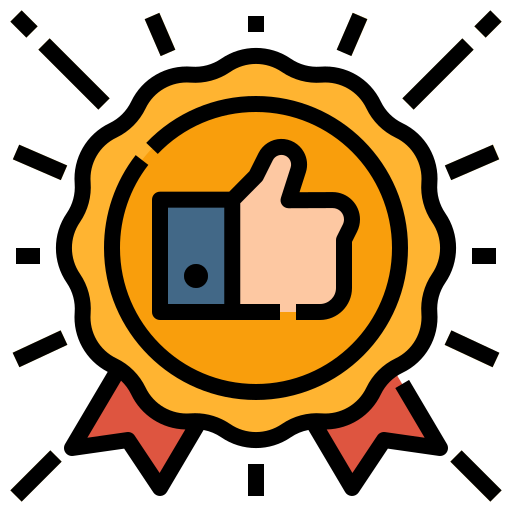 Global Compliance
Secure Workforce
Global Partnerships
Customer Loyalty
Endless Opportunities
[Speaker Notes: No business exists just to be secure, businesses exist to serve their customers and stakeholders, and to make money. Information security is an ally that can help the pursuit of these objectives. 
 
Just like having the right enterprise level strategy is crucial to an organisation’s success, carefully choosing and implementing the right security framework can help an organisation comply with the expectations of the industry they operate in, the expectations of their B2B or B2C customers, all while employing secure systems and workforce. 

Achieving such high standards can enable truly global partnerships, long-lasting customer loyalty, and ongoing opportunities.]
WHY? / ADVANTAGES OF THE RIGHT FRAMEWORKS
Secure  without Compliance or Certification
Compliant and Certified, but not Secure
Compliant Certified, Secure
[Speaker Notes: 2 important acknowledgements

Implementing some security frameworks without proper contextualisation may not lead to truly effective security
On the other end of the spectrum, truly effective security can be achieved without implementing frameworks

An organisation needs to be clear about its objectives before commencing its compliance journey, or not. 

The right frameworks don’t just help tick the compliance box, they tangibly uplift the organisational security posture. 

An inherently secure organisation, compliant and certified with globally respected security frameworks will be able to confidently pursue business opportunities anywhere in the world.]
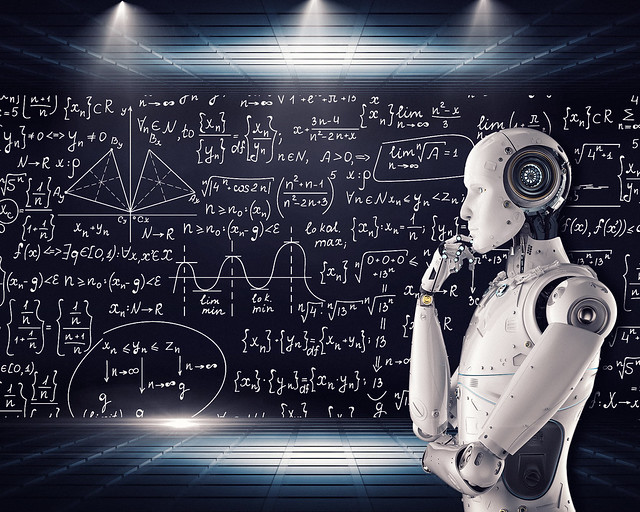 WHICH?

Figuring Out The Right Framework(s)
[Speaker Notes: So, how exactly do we figure out the security frameworks most relevant to our unique organisation?]
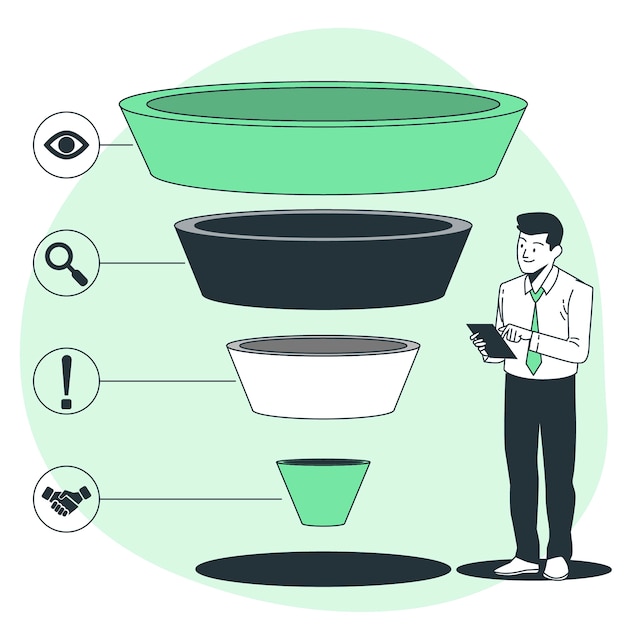 FIGURE OUT THE RIGHT FRAMEWORK(S)
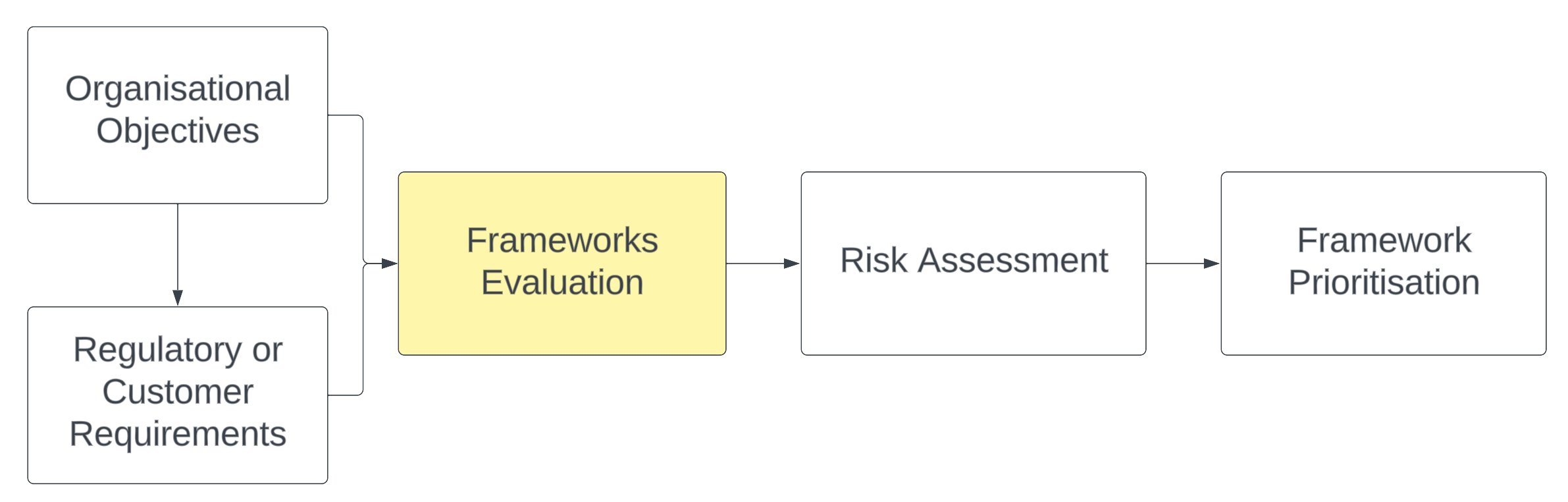 [Speaker Notes: Organisational Objectives: Start by clearly understanding your organisation’s business/enterprise objectives. These organisation level objectives should inform the Security objectives, and then in turn, achieving the security objectives should enable the organisational objectives. Implementing certain frameworks such as ISO 27001, IRAP, etc. can unlock business opportunities. 
Regulatory or Customer Requirements: Identify the legal and regulatory requirements that apply to your organisation based on your industry, operating locations, and the information you handle. Determine if there are specific frameworks mandated by these regulations. For example, PCI DSS is mandatory if you store or process credit card information, Essential 8 is mandatory if you are a Non-Corporate Commonwealth Entity.
Framework Evaluation: These requirements should help you narrow down to a few frameworks. Analyse them and ensure your list is very specific. Some common ones include ISO 27001, NIST Cybersecurity Framework, CIS Critical Security Controls, and more. 
Risk Assessment: With limited budget and time, you can only implement a few of these frameworks. Compare the requirements of various frameworks with your organisation's objectives, risks, and compliance needs. Identify, implementation costs, time commitment, impact on current practices, and ongoing maintenance effort for each framework
Framework Prioritisation: Finally, rank the frameworks based on their alignment with your organisation's needs. Consider both short-term and long-term goals in your assessment.
Now you know where to start and are confident about your why.]
CASE STUDY – CULTURE AMP
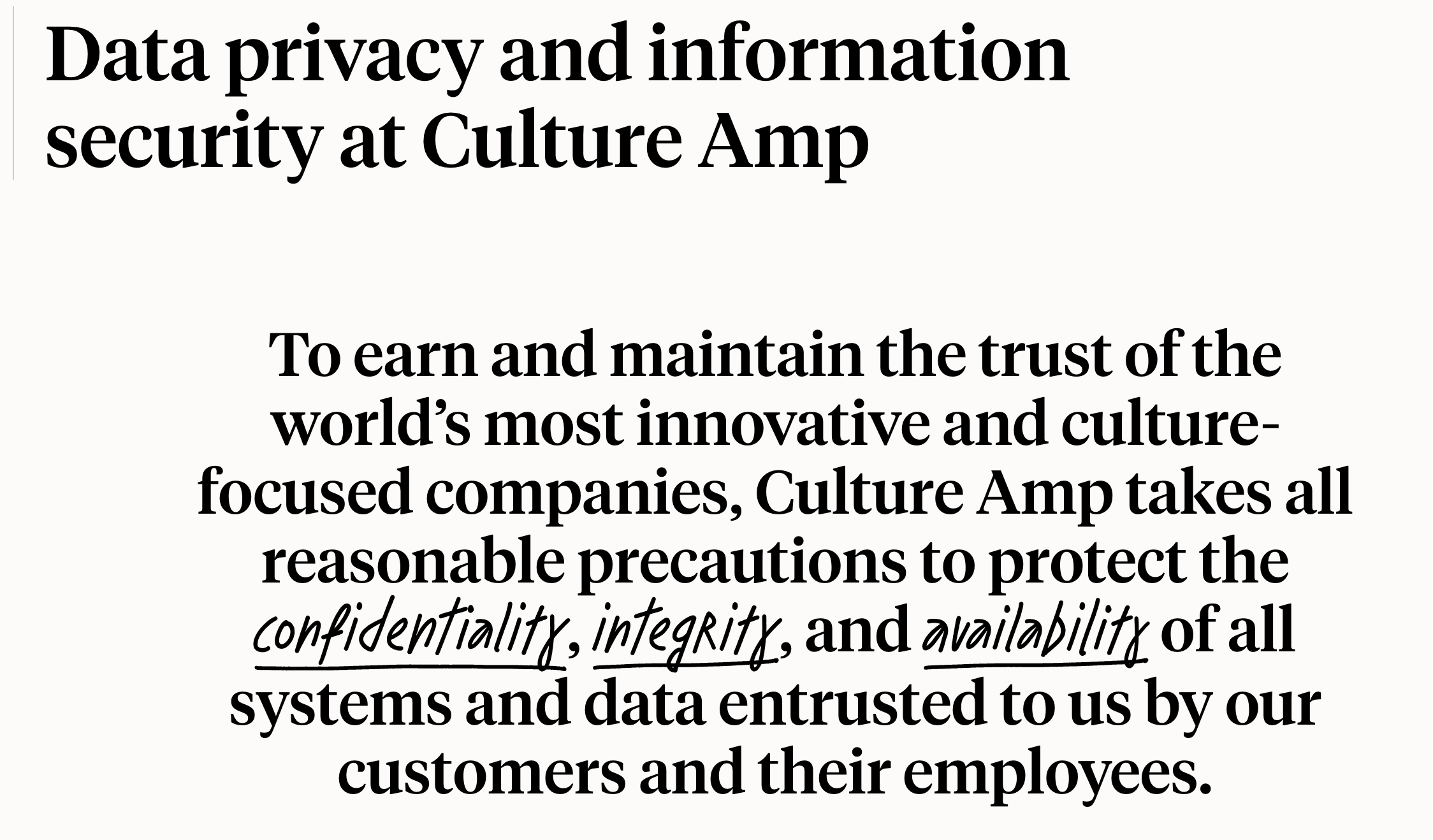 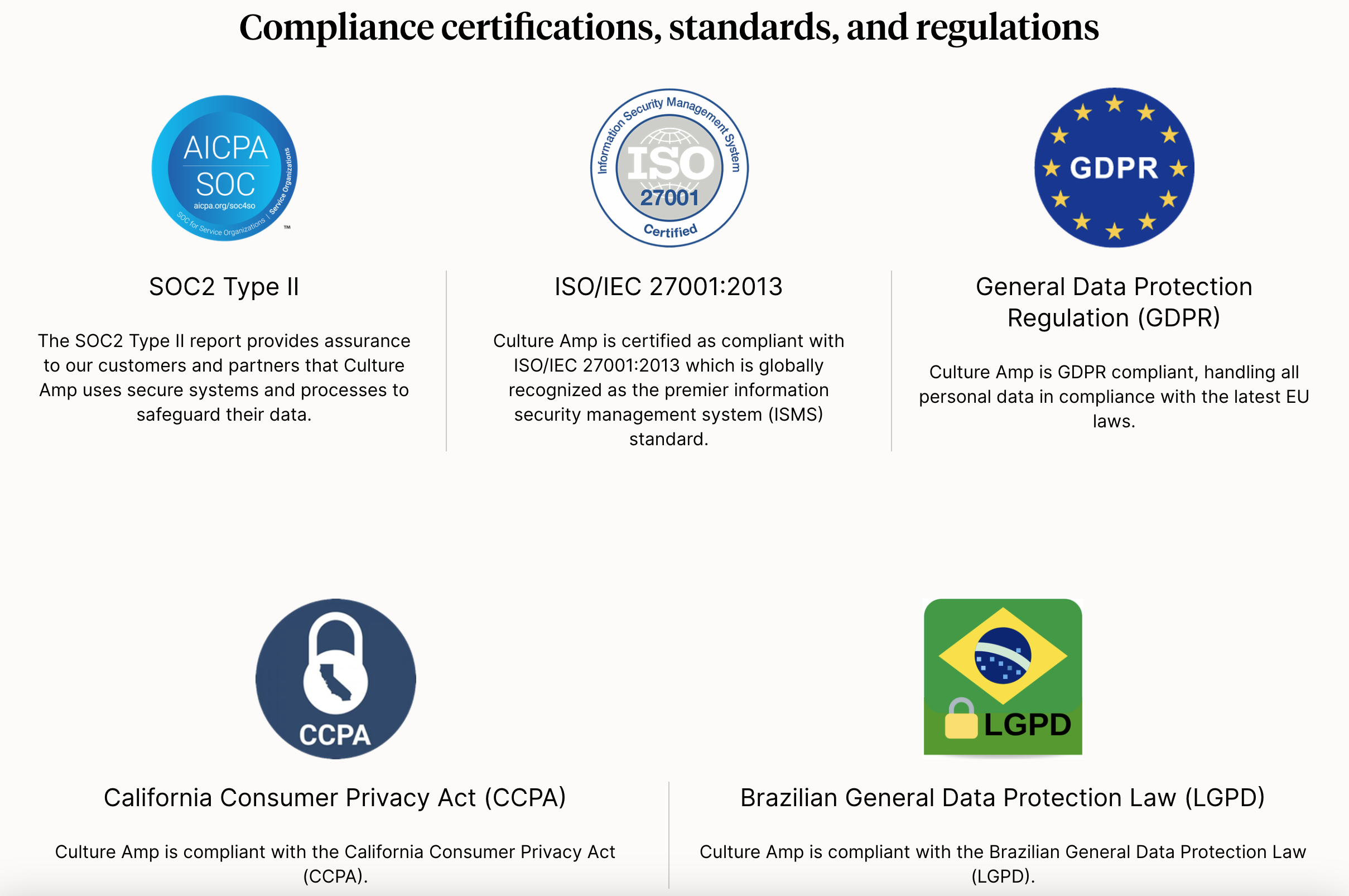 [Speaker Notes: Let's explore a couple of examples.

Notice that Culture Amp highlights its business goals first, and then shows how its security program enables the business to achieve its goals. Culture Amp’s business presence in the US, UK and Australia informs their compliance program.

https://www.cultureamp.com/data-privacy]
CASE STUDY – AXON
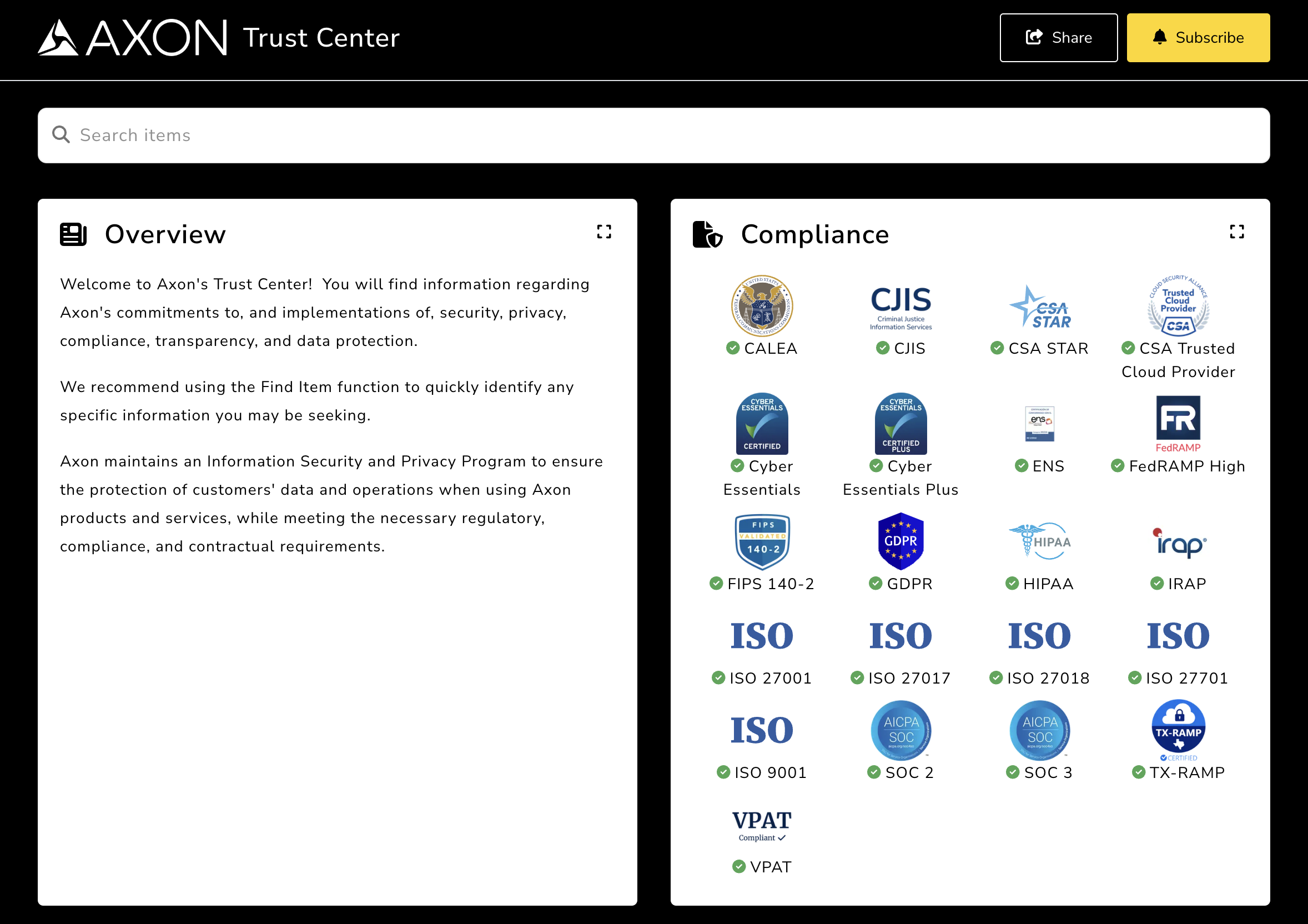 [Speaker Notes: Notice how Axon highlights the relation between its security program and customer expectations. 

Axon’s truly global operations require them to implement and maintain a diverse set of security frameworks. 

The clear understanding of global business drivers and customer expectations ensures that they prioritise what their customers expect.

https://trust.axon.com/]
FRAMEWORK OVERVIEW
[Speaker Notes: This presentation focuses on framework evaluation to help organisations make informed decisions.]
FRAMEWORK EVALUATION
[Speaker Notes: AICPA: American Institute of Certified Public Accountants
ASD: Australian Signals Directorate
ISM: Information Security Manual
ISMS: Information Security Management System]
FRAMEWORK EVALUATION
FRAMEWORK EVALUATION
[Speaker Notes: You’d notice a trend emerging. 

Most of these security frameworks are not mandated by customers or the industry. 

However, all other things being almost equal, customers will choose to work with more secure organisations, customers trust more secure organisations, and customers promote more secure organisations. 

These promoters are who make or break companies in industries not dominated by monopolies. 

If you want to play in such industries, you'd better pay attention to what your customers expect and admire.]
FRAMEWORK EVALUATION
[Speaker Notes: Now let’s dive a bit deeper and evaluate some of these frameworks]
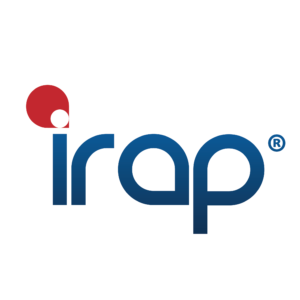 IRAP

Information Security Registered Assessors Program
[Speaker Notes: https://www.cyber.gov.au/irap]
IRAP - FRAMEWORK OVERVIEW
[Speaker Notes: Information Security Manual: Based on the Australian Government Information Security Manual (ISM) requirements which update every 3 months to keep up with the evolving threats and technological advances
Information Classification: Limited to assessing the effectiveness of security controls deployed to “information systems” storing or processing classified information
ASD and Industry Assessors: Only ASD is authorised to conduct IRAP assessment of TOP SECRET systems. Other IRAP assessors can assess information systems classified as SECRET and below
Assessment of Effectiveness: IRAP is designed to assess the ”effectiveness”, not just presence of security controls in line with the ISM requirements
No certification or endorsement: Assessors do not accredit, certify, endorse or register systems on behalf of the ASD, they only "assess" the "effectiveness" of security controls, and produce reports
Systems, not Organisations: An organisation cannot claim to be IRAP assessed, they can only claim that their “information system” has gone through an IRAP assessment]
3 PHASES OF THE IRAP PROGRAM
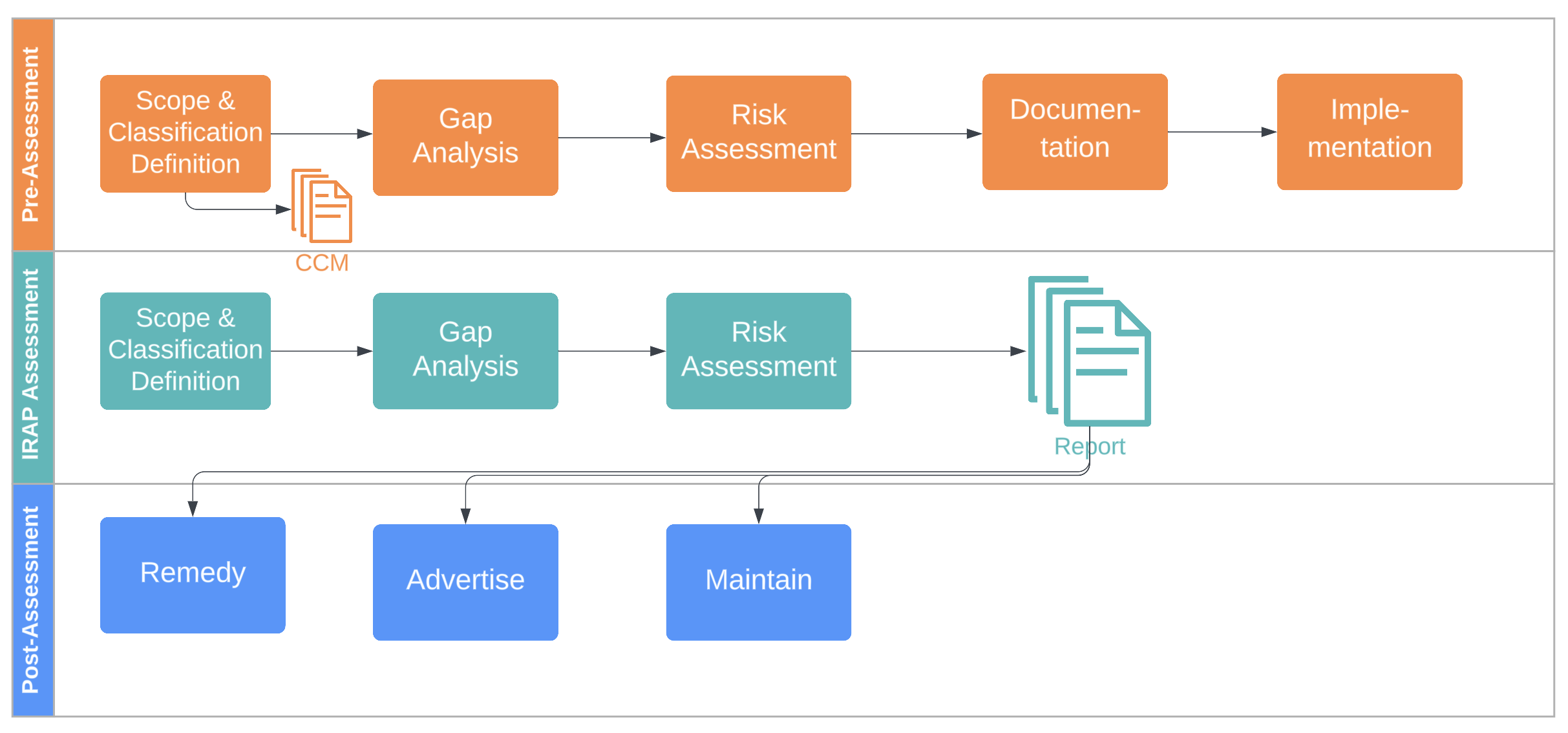 [Speaker Notes: Pre-Assessment: Either do it yourself or engage an expert consultancy. Define the scope of the system, understand the information classification, conduct a gap analysis with reference to the ISM controls, address those gaps based on risk prioritisation
Assessment: Avoid conflicts of interest
Post-assessment: Maintain and plan an assessment every 1 or 2 year, depending upon contractual obligations
CCM: Cloud Controls Matrix]
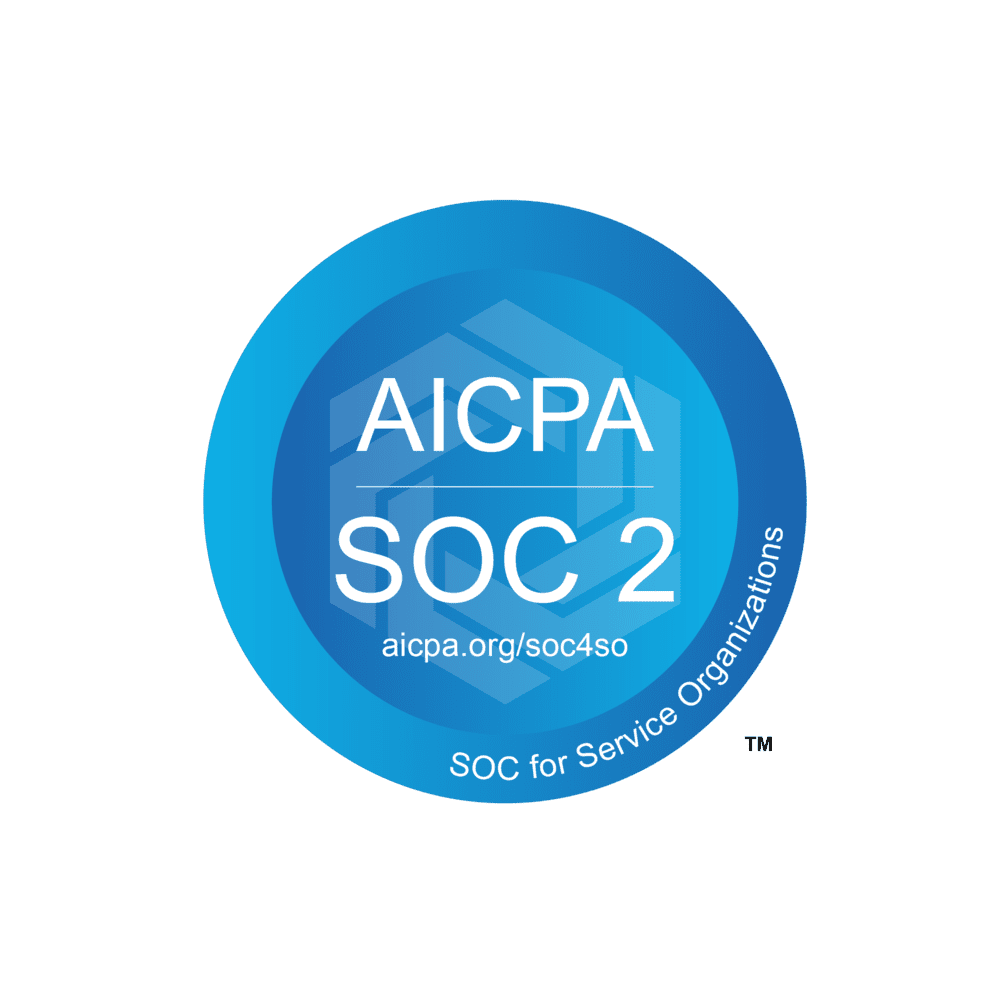 SOC 2 Type 2

Service Organisation Control Type 2
[Speaker Notes: Formerly SAS70 Report. Developed by the American Institute of Certified Public Accountants (AICPA) in 2010
SOC 2 Type I reports evaluate a company’s controls at a single point in time. It answers the question: are the security controls designed properly?
SOC 2 Type II reports assess how those controls function over a period of time, generally over 12 months. It answers the question: do the security controls a company has in place function as intended]
SOC 2 - FRAMEWORK OVERVIEW
The five categories of Trust Services Criteria (TSC) help 

Organisations effectively secure customers’ data in the cloud
Auditors assess the operating effectiveness of the organisation’s security controls
[Speaker Notes: The Security TSC is always included in a SOC 2 audit, while the other four are optional
Security is also referred to as the Common Criteria, since many of the security criteria are shared among all the Trust Services Criteria]
SOC 2 - PROGRAM OVERVIEW
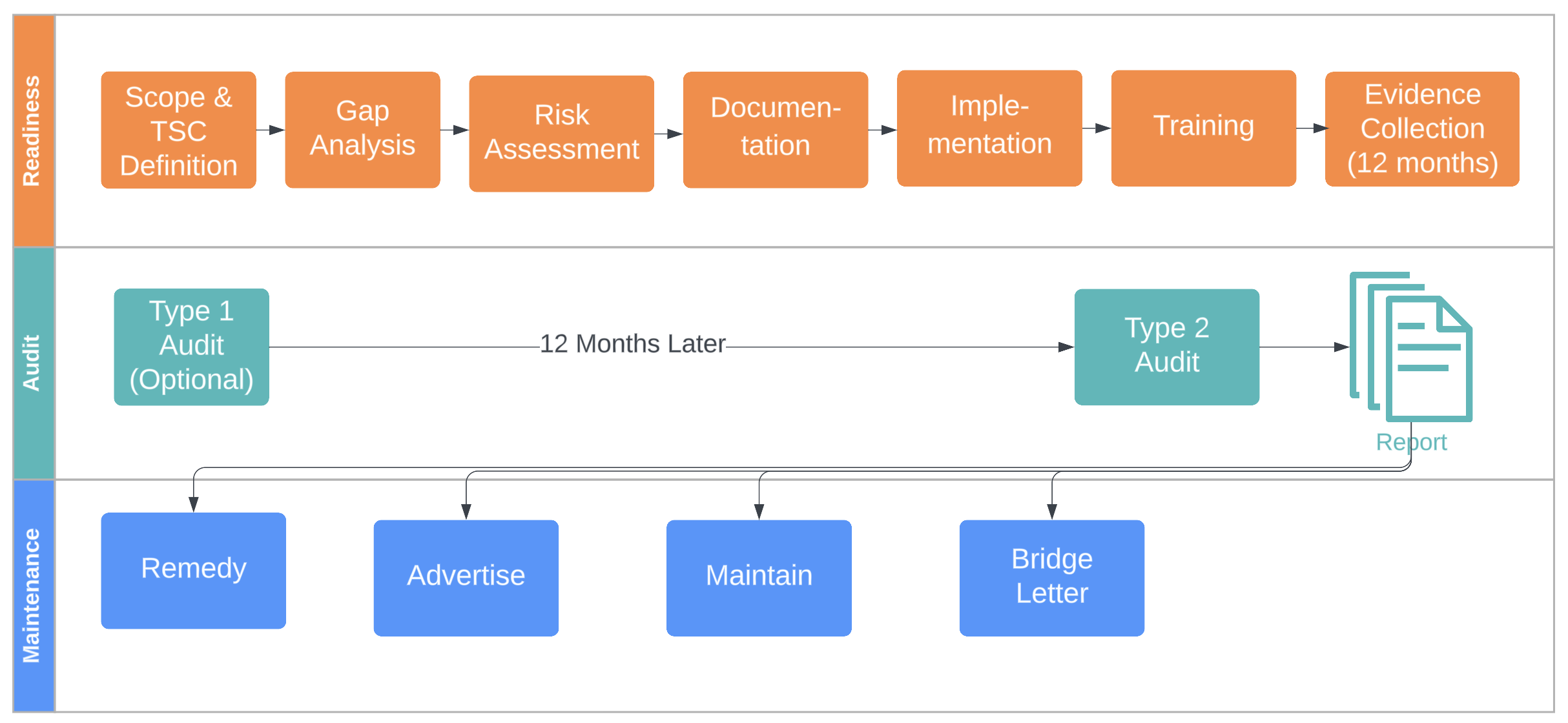 [Speaker Notes: While some security frameworks such as ISO 27001 and PCI DSS have rigid requirements, that isn’t the case with SOC 2.
Controls and attestation reports are unique to every organisation. Each organisation designs its own controls to comply with its chosen Trust Services Criteria.
An independent auditor is then brought in to verify whether the company’s controls satisfy SOC 2 requirements.
After the audit, the auditor writes a report about how well the company’s systems and processes comply with SOC 2. There is no certification, there is no pass or failure
Requires annual audits and reports

Bridge Letter

A bridge letter (also known as a gap letter) bridges the gap between the end of your last SOC 2 report audit period and the current date.
Say your organisation completed a SOC 2 report that covers September 30, 2022 - October 1, 2023. But your organisation’s fiscal year-end is December 31, 2023.
You can provide customers with a bridge letter that states there have been no significant changes to your controls between October 1 and December 31. Or if there have been material changes, explain what they are and assure customers that they wouldn't affect the results of your SOC 2 report.
Bridge letters typically don’t cover a period of more than three months. A bridge letter isn’t a replacement for an up-to-date SOC 2 report, but it can be a helpful tool to provide assurance to clients between audits.
Bridge letters are issued and signed by the organisation’s management and sent directly to customers. The CPA firm that conducted the SOC audit is not involved as the auditor can no longer attest that the customer’s environment operates in the same fashion.]
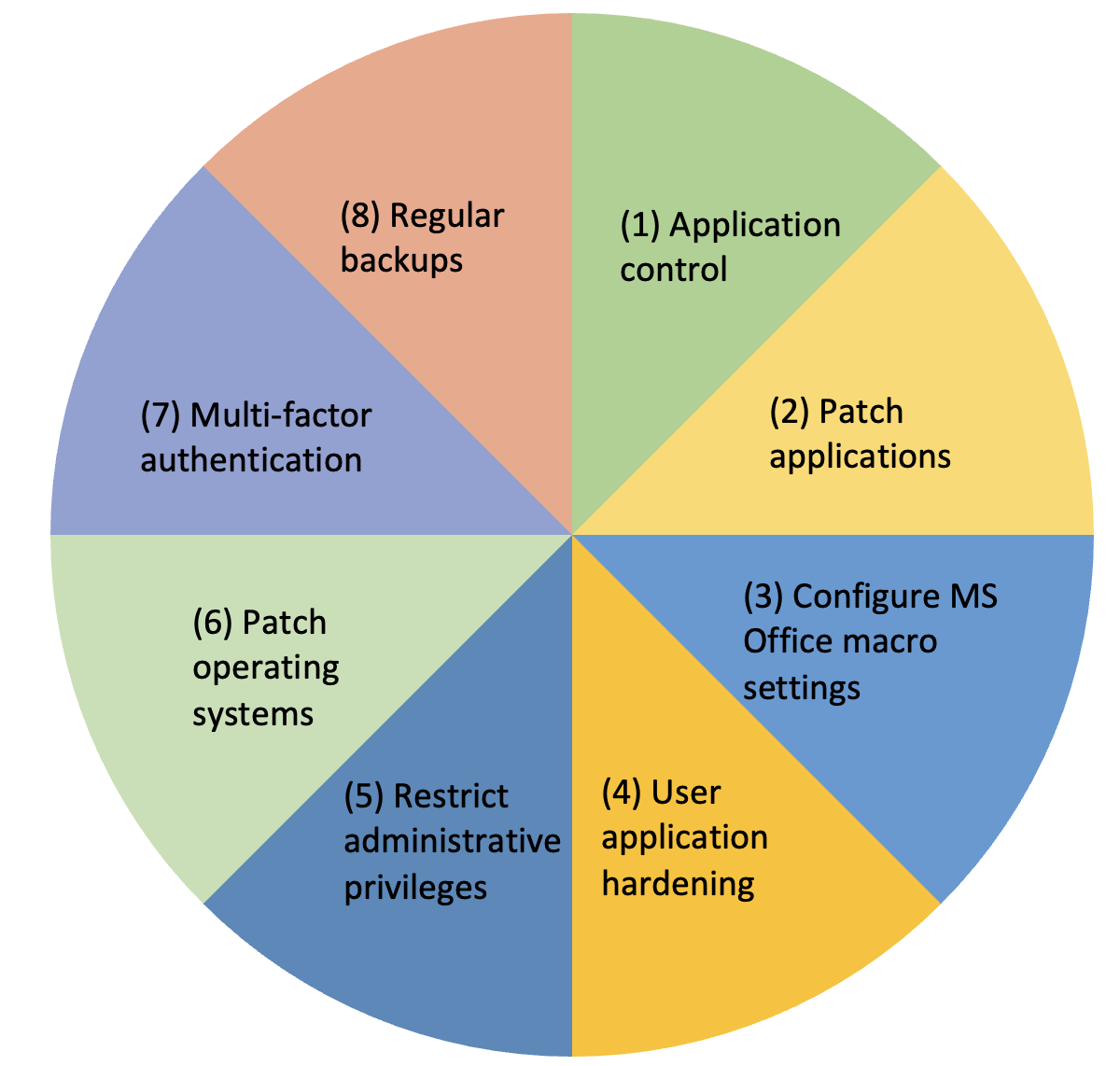 ESSENTIAL EIGHT
[Speaker Notes: https://www.cyber.gov.au/resources-business-and-government/essential-cyber-security/essential-eight/essential-eight-maturity-model]
ESSENTIAL EIGHT – FRAMEWORK OVERVIEW
A set of eight mitigation strategies 
Minimum baseline for cyber threat protection. Most organisations would need additional security controls
Three* target maturity levels (Maturity Level One through to Maturity Level Three), based on mitigating increasing levels of adversary targeting and tradecraft
A self-assessment framework, independent audit or certification not mandatory yet for most organisations
Mandatory for the non-corporate Commonwealth entities (NCCEs) to go through a comprehensive audit every 5 years
Updated November 2023
Assessment Course https://www.tafecyber.com.au
[Speaker Notes: Assessment Course: Designed by ASD, delivered by TAFE. The Essential Eight Assessment Course is a face-to-face three-day course that uses a blend of specialist expertise, knowledge and hands-on technical training. It will teach participants how to conduct accurate and consistent Essential Eight assessments, and practically apply the Essential Eight Assessment Process Guide.

Application control
Patch applications
Configure Microsoft Office macro settings
User application hardening
Restrict administrative privileges
Patch operating systems
Multi-factor authentication (MFA)
Regular backups

Maturity Level 1: Partly aligned with mitigation strategy objectives
Maturity Level 2: Mostly aligned with mitigation strategy objectives
Maturity Level 3: Fully aligned with mitigation strategy objectives]
ESSENTIAL EIGHT - PROGRAM OVERVIEW
[Speaker Notes: 1 – 3 months for a small to medium business
3 – 6 months for a large business

Determine Maturity Level: Identify and plan for a target maturity level suitable for your environment
Wholesome Implementation: Target the same maturity level across all eight complementary mitigation strategies 
Risk-based Approach: Deploy risk-commensurate controls and minimise exceptions

Customisation is key for every level, ensuring alignment with each business's distinct risk profile. This approach empowers organisations to pinpoint their existing compliance status and comprehend the exact steps needed to advance through each level.]
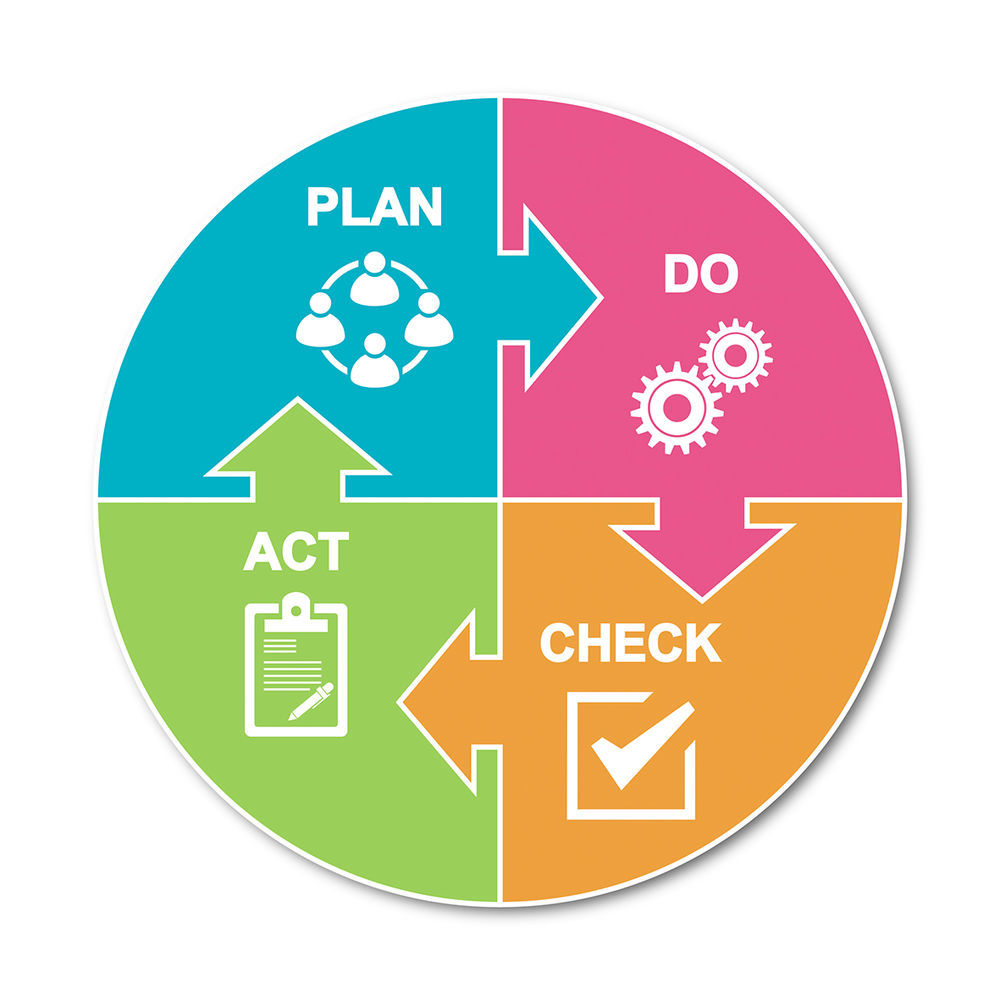 ISO 27001 - ISMS
[Speaker Notes: https://advisera.com/iso-27001/]
ISO 27001:2022 – FRAMEWORK OVERVIEW
7 Clauses (30 Requirements)

Context
Leadership
Planning
Support
Operation
Performance Evaluation
Improvement

4 Annexes (93 Requirements)

Organisational Controls
People Controls
Physical Controls
Technological Controls
Not a compliance standard. The requirements are not all mandatory. Define your own SoA.
Self selected relevant requirements and organisational policies form the reference for ISMS maturity uplift and the audits.
Starting April 2024, organisations pursuing ISO 27001 for the first time must be certified with the 2022 version. 
Organisations who are already certified must transition to this latest version by 31st October 2025.
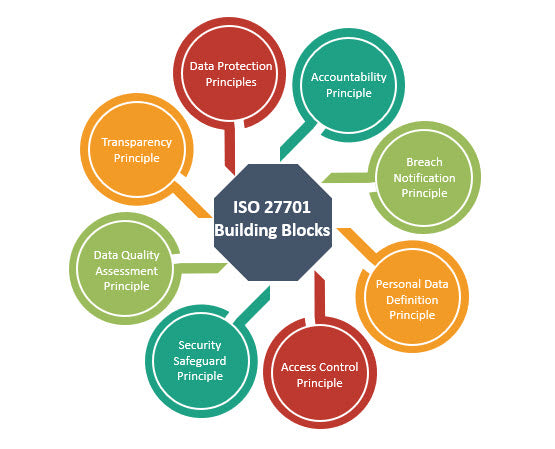 ISO 27701 - PIMS
[Speaker Notes: https://advisera.com/27001academy/blog/2019/12/10/relationship-between-iso-27701-iso-27001-and-iso-27002/]
ISO 27701:2019 – FRAMEWORK OVERVIEW
An extension of ISO 27001
Adds a data privacy layer 
Specifies the requirements and provides guidance for establishing (plan), implementing (do), maintaining (check) and continually improving (act) a Privacy Information Management System (PIMS)
Extends security efforts to cover privacy management if ISO 27001 is already implemented
Certification is only available as an add-on to ISO 27001 certification and cannot be obtained as a standalone certificate
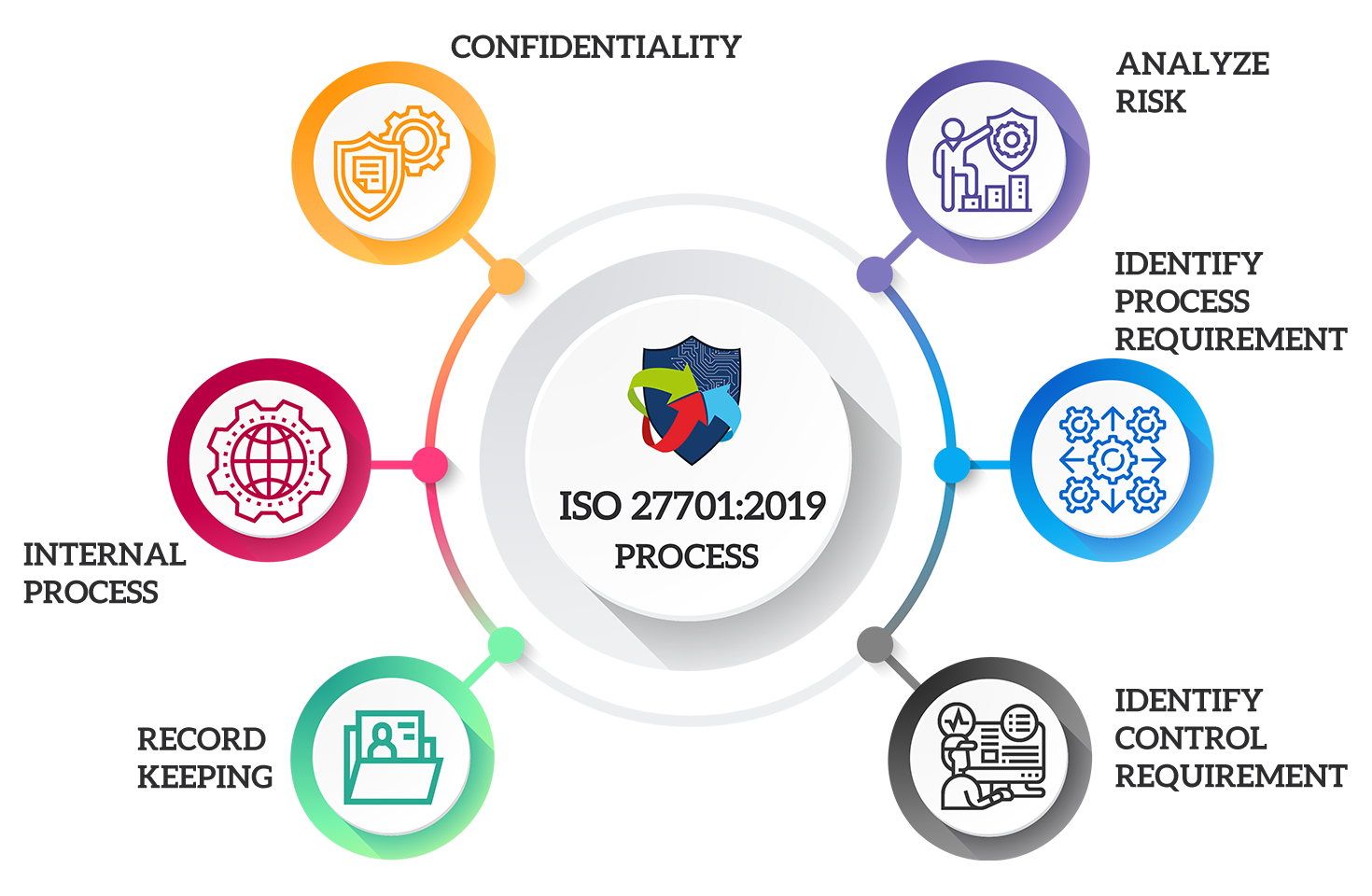 [Speaker Notes: PII: Personally Identifiable Information
If you are ticking the boxes for other standards you may be ticking some of the boxes for ISO 27701 already.]
ISO 27701:2019 – EXAMPLE CERTIFICATE
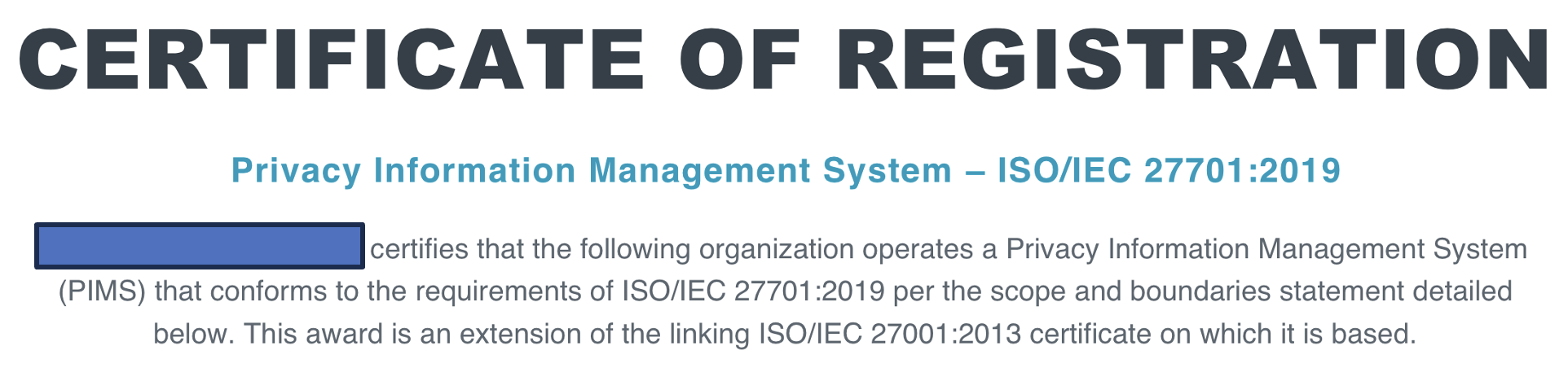 ISO 27017 – Cloud Security
ISO 27018 – PII Security in Public Clouds
[Speaker Notes: Cloud service providers can adopt ISO 27001 in combination with ISO 27017, while cloud companies with a high volume of personal data will almost certainly implement all three: ISO 27001, ISO 27017, and ISO 27018.

https://advisera.com/27001academy/blog/2016/08/23/resolving-cloud-security-concerns-by-defining-clear-responsibilities-according-to-iso-27017/

https://advisera.com/27001academy/blog/2015/11/16/iso-27001-vs-iso-27018-standard-for-protecting-privacy-in-the-cloud/]
FRAMEWORK OVERVIEW
ISO 27017:2015
An extension of ISO 27001
Adds a Cloud security layer 
Implementation demonstrates that cloud service providers or cloud service consumers have put in place best practices to protect against cloud-related threats
Extends security efforts to cover Cloud security if ISO 27001 is already implemented
Not a management standard, there is no certification. ISO 27001 certification can include a statement of compliance
ISO 27018:2019
An extension of ISO 27001
Adds a security layer focused on protection of PII in Cloud
Implementation demonstrates that cloud service providers have put in place best practices to protect PII against cloud-related threats
Extends security efforts to cover PII security in Cloud if ISO 27001 is already implemented
Not a management standard, there is no certification. ISO 27001 certification can include a statement of compliance
[Speaker Notes: ISO 27017 expands the controls of ISO 27001 to cloud security and covers all businesses that operate and use cloud services

ISO 27018, on the other hand, is a standard that is limited to personal information among cloud services and only applies to businesses that provide cloud services.]
ISO 27701:2019 – EXAMPLE CERTIFICATE
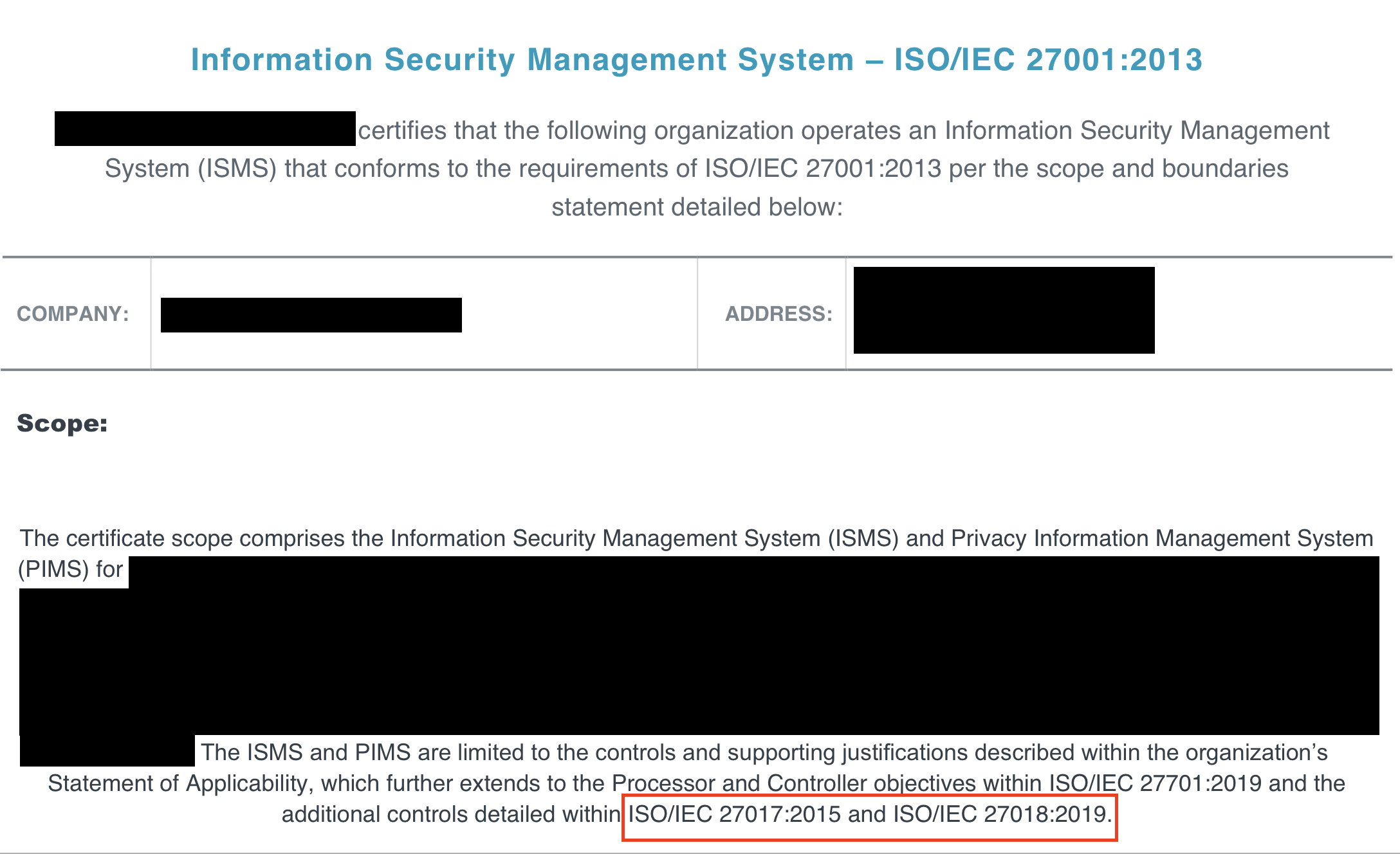 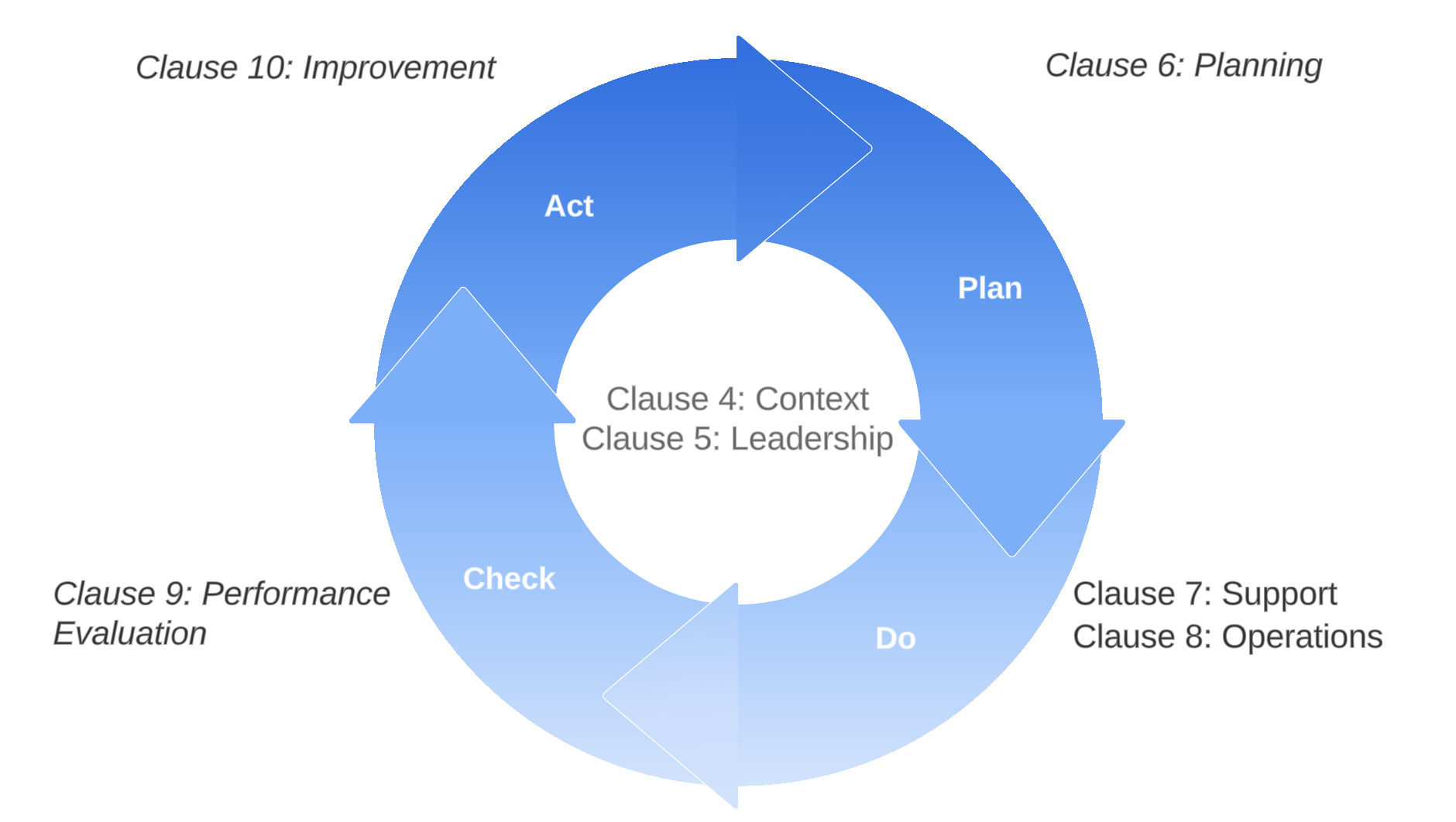 ISO 9001 – QMS
[Speaker Notes: https://advisera.com/iso-9001/]
ISO 9001:2015 – FRAMEWORK OVERVIEW
Leading international standard focused on quality management
Not a compliance standard
7 quality management principles numbered through C.4 through C.10
Are the requirements mandatory?
No, only relevant requirements are applicable, and the organisational policies form the reference for the audits
Mandatory Documents
Scope of the QMS (clause 4.3)
Quality policy (clause 5.2)
Quality objectives (clause 6.2)
Criteria for evaluation and selection of suppliers (clause 8.4.1)
Others listed on a subsequent slide
[Speaker Notes: Published by the International Organization for Standardization (ISO), in partnership with the International Electrotechnical Commission (IEC)]
ISO FRAMEWORKS - IMPLEMENTATION PROCESS
ISO PROGRAM OVERVIEW
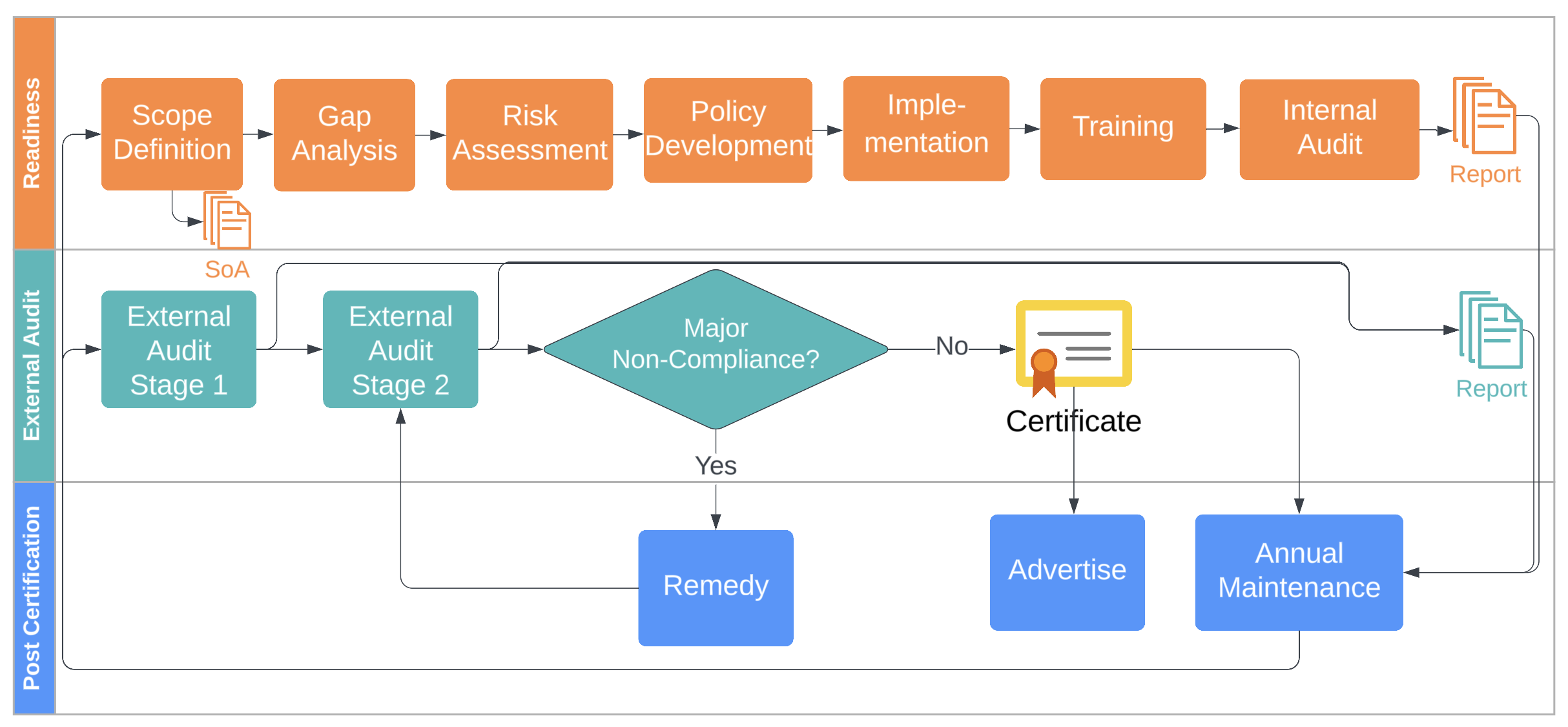 ISO MAINTENANCE
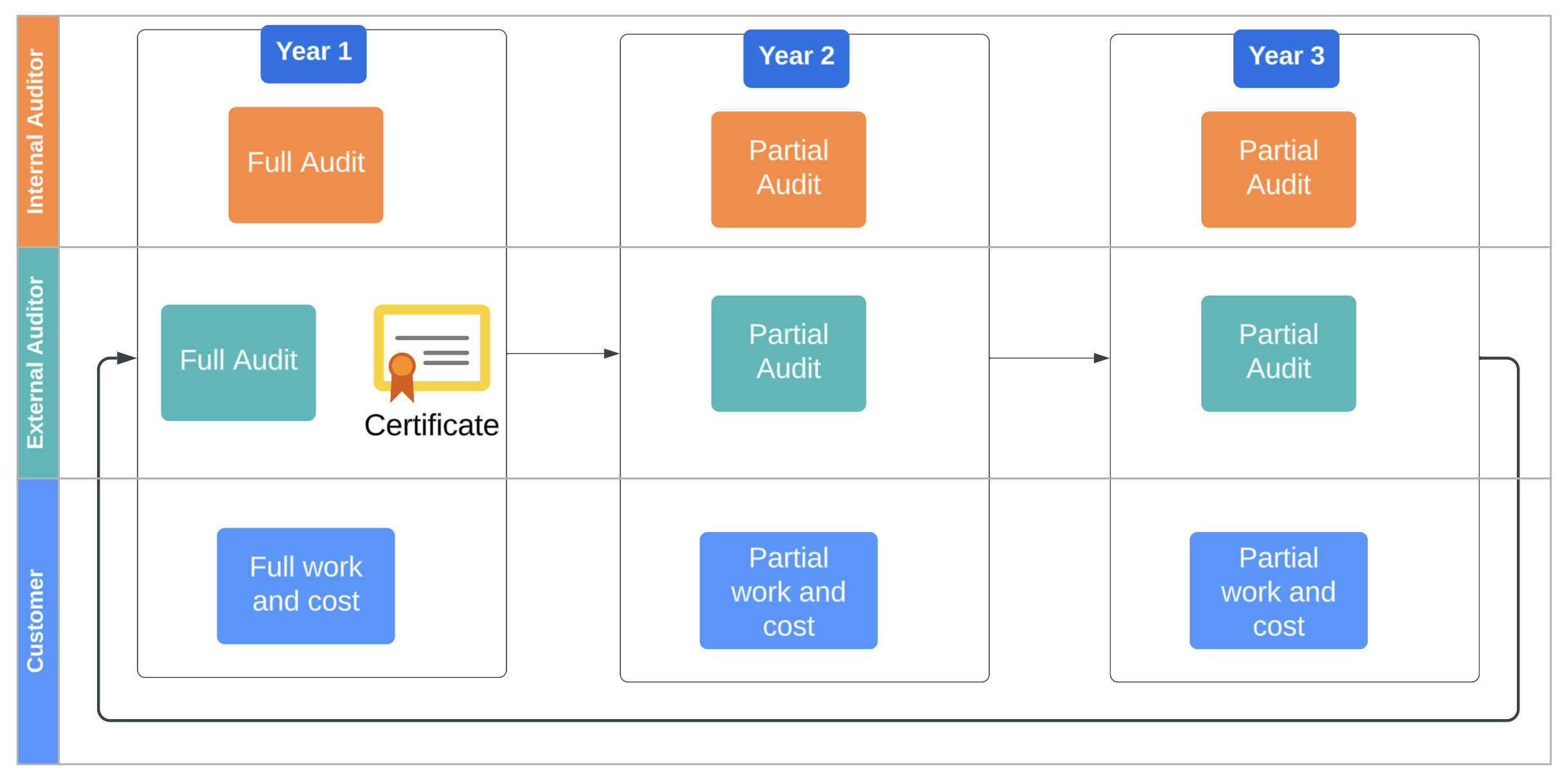 [Speaker Notes: The cert needs to be renewed every 3 years
Full certification audit is required every 3 years
Surveillance (partial) audits required every 2nd and 3rd year
Cost and effort reduce to almost 50% every 2nd and 3rd yeaR]
SUPPORTING INFO
IRAP – IMPORTANT ARTEFACTS
Input:

BIL: 	Business Impact Level
SOD: 	System Overview Document
SoA: 	Statement of Applicability
SRMP: 	Security Risk Management Plan
SSP: 	System Security Plan
SOPs: 	Standard Operating Procedures
IRP: 	Incident Response Plan
DRP: 	Disaster Recovery Plan
BCP: 	Business Continuity Plan
PMP:	Patch Management Plan
ELP:	Event Logging Plan
KMP:	Key Management Plan
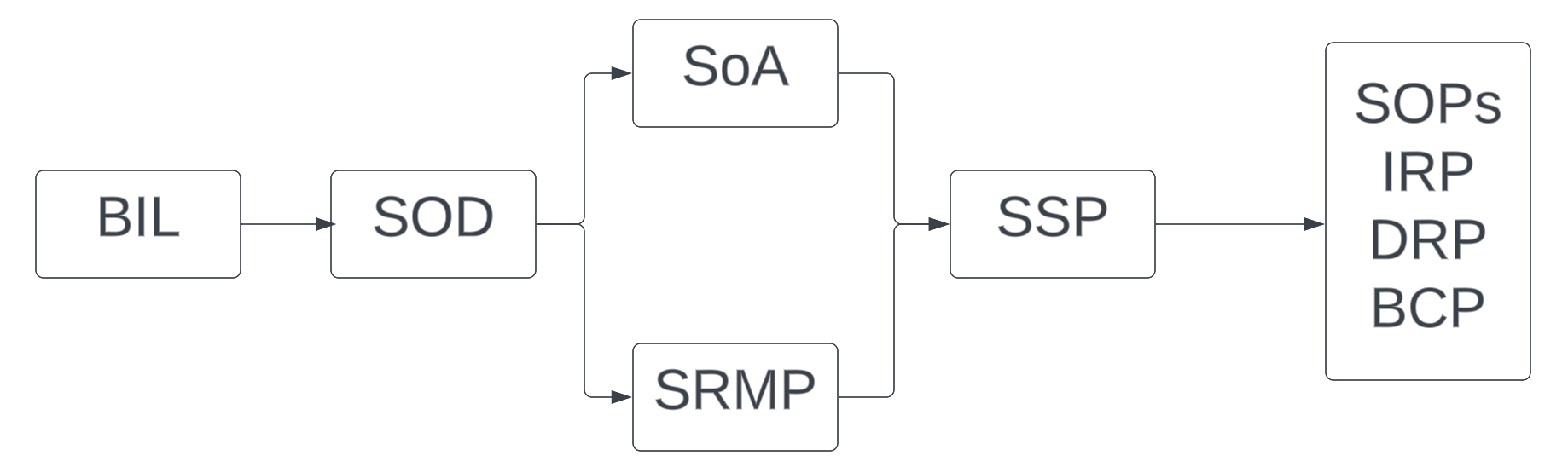 Output:

IRAP Assessment Report
POAM:  Plan Of Action and Milestones
ISO 27001 – IMPORTANT ARTEFACTS
ISO 9001 – IMPORTANT ARTEFACTS
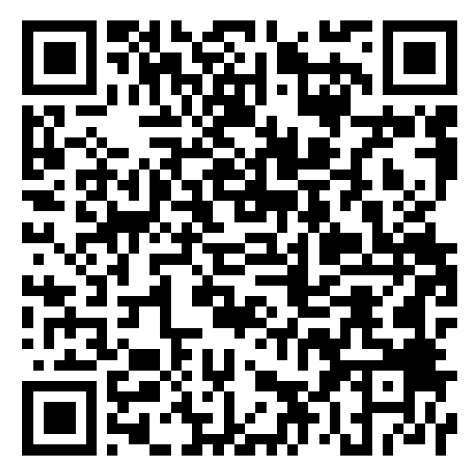 THANK YOU
Gaurav Vikash

gaurav@cybernion.com

0404 760 923